Интерактивные заданияпрезентациях
Копосова Татьяна Сергеевна
КОТ
Этот зверь живёт лишь дома,С этим зверем все знакомы.У него усищи-спицы,Он мурлычет, он поёт,Только мыться он боится.Угадали? Это ….
СОБАКА
Лежит – молчит,Подойдешь – заворчит.Кто к хозяину идет,Она знать дает.
КОРОВА
Голодная мычит,Сытая жуёт,Всем ребятамМолоко даёт.
НАЙДИ ЛИШНЕЕ
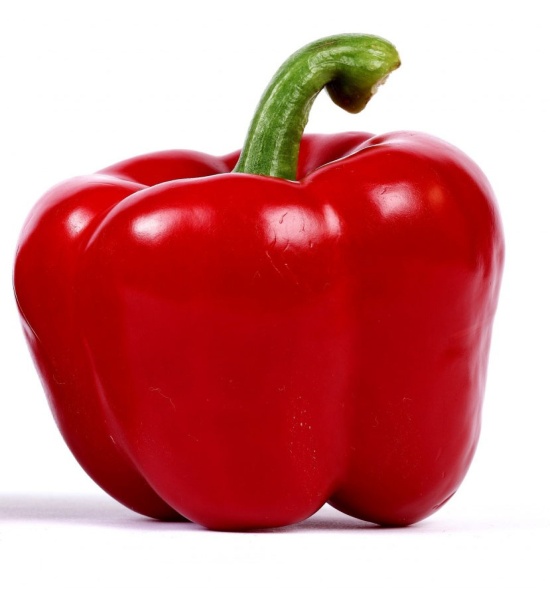 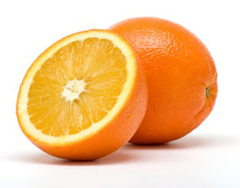 МОЛОДЕЦ!
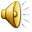 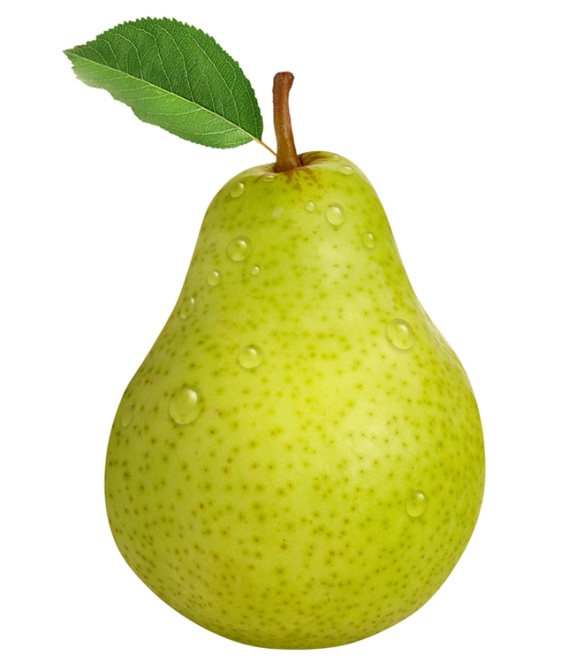 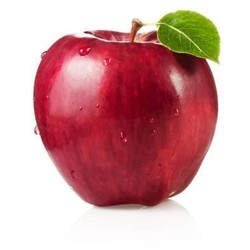 СОБЕРИ ОВОЩИ В КОРЗИНКУ
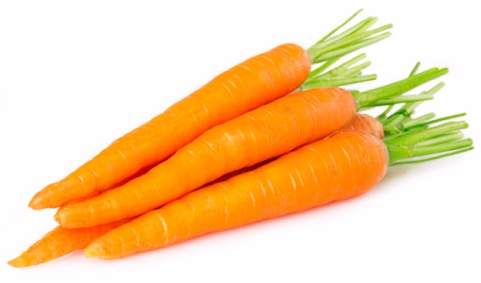 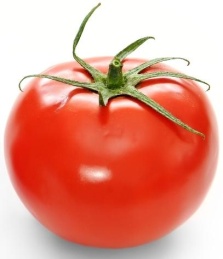 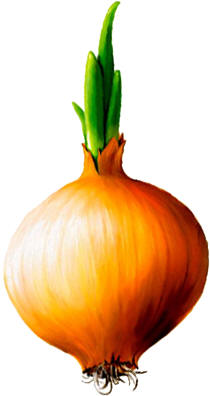 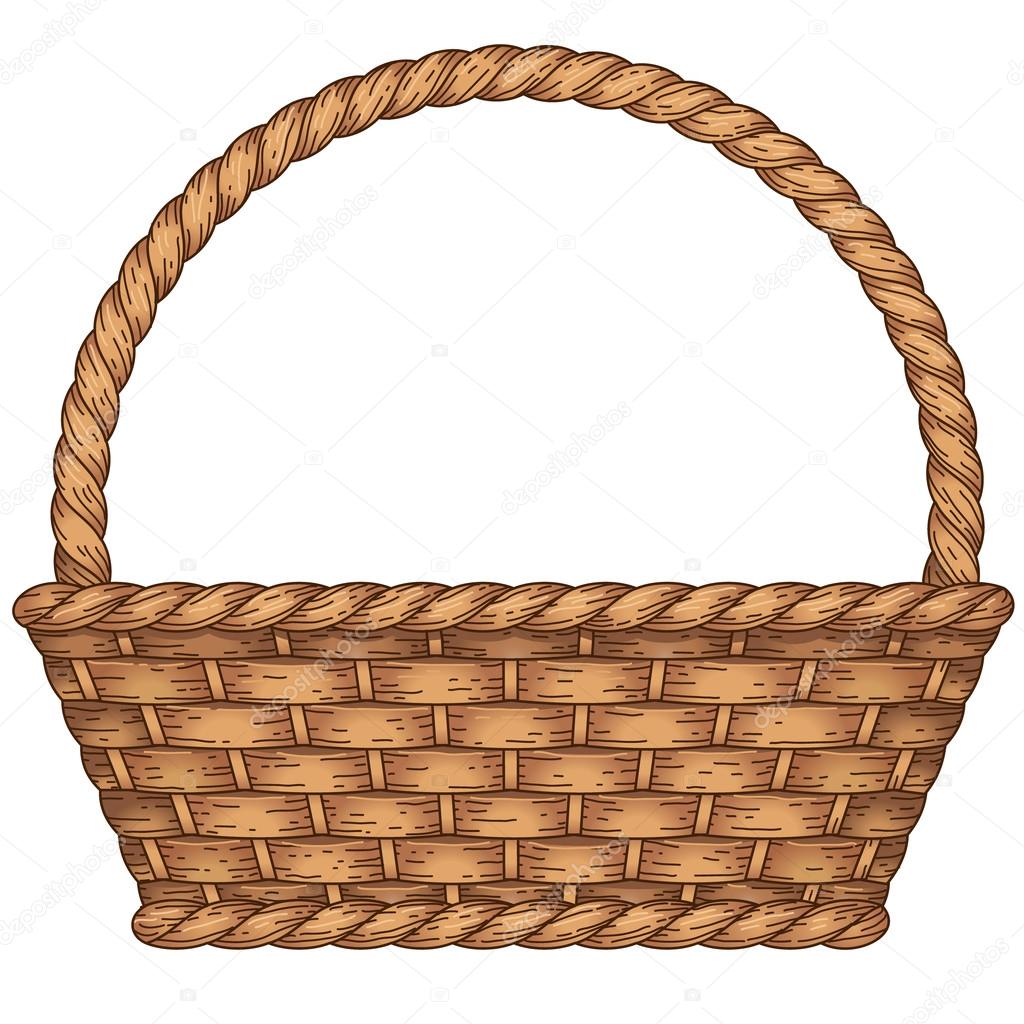 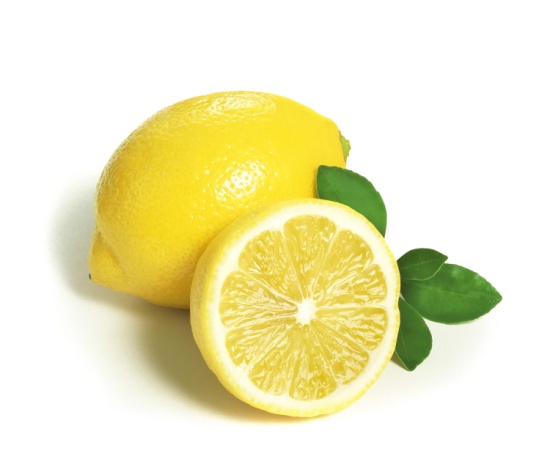 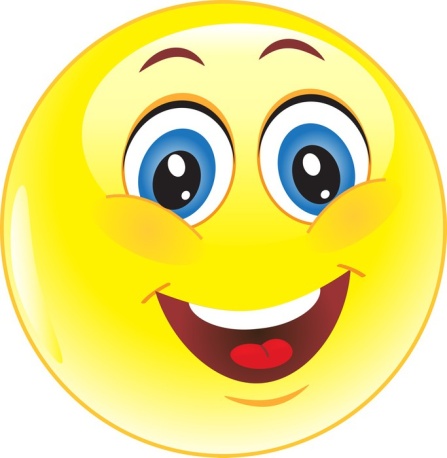